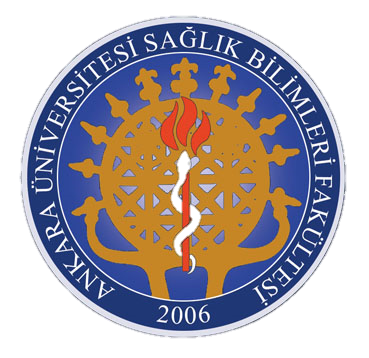 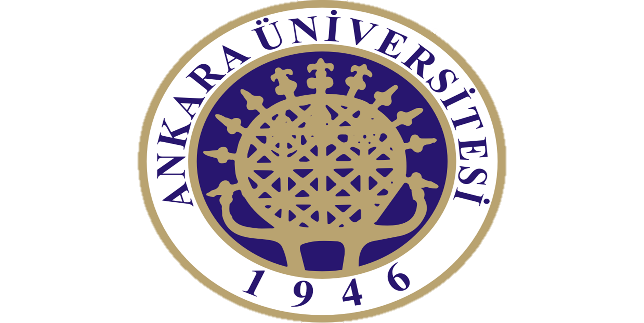 ZİHİNSEL ENGELLİ ÇOCUKLAR
Sağlık Bilimleri Fakültesi 
Çocuk Gelişimi Bölümü
ZİHİNSEL ENGELLİ ÇOCUKLARI TANILAMA VE DEĞERLENDİRME
Zihinsel engelli çocukların uygun eğitim programlarına yerleştirilmelerinde tanılama önem taşımaktadır.
Zihinsel engelli çocukların tanılandıktan sonra özel eğitim hizmetlerinden yararlanmaları sağlanmalıdır.
Eğitim hizmetlerinin niteliğini tanılama belirlemektedir.
ZİHİNSEL ENGELLİLERİN TANILANMASI
Tıbbi tanılama
Eğitsel tanılama
TIBBİ TANILAMA
Tıbbi verilerin ve psikometrik ölçümlerin esas alındığı tanılama modelidir. Bu modelde zedelenmenin oluş zamanı, yeri, derecesi ve engelin nasıl bir gelişme göstereceğine dair veriler üzerinde durulmaktadır. 
Tıbbi tanılama modelinde psikiatri klinikleri veya rehberlik ve araştırma merkezlerinde standart zeka ve uyum testleri uygulanarak normalden sapmalar belirlenmektedir.
Tıbbi tanılama modelinde zeka testleri ve uyum testleri kullanılmaktadır.
Zeka testleri ; genelikle grup ve bireysel olarak uygulanmaktadır.
Bireysel zeka testlerinden Stanford-Binet ve Weschler çocuklar için zeka testi yaygın olarak kullanılmaktadır.
Uyum testleri ile uyumsal davranışları ölçmek oldukça güçtür.
Günümüzde pek çok uyumsal davranış ölçeği kullanılmaktadır. En yaygın olanı Uyumsal Davranış Ölçeğidir.
Ölçek,iki bölümden oluşur:İlk bölüm günlük yaşam becerilerine ayrılmıştır.
İkinci bölüm,davranış ve kişilik özelliklerine ayrılmıştır.
EĞİTSEL TANILAMA
Tıbbi süreçlere  ek olarak yetersizliğin eğitim süreçlerini etkilemesi ve çocuğun bilişsel, duyuşsal, eğitsel performanslarına dair bilgilerin toplanmasını içermektedir.
Çocuğun eğitsel değerlendirilmesinde gözlem ve ölçüt bağımlı testlerden yararlanılmaktadır.
DEĞERLENDİRME
Zihinsel engelin derecesi belirlendikten sonra,uygun eğitim yaşantılarına karar vermek için,değerlendirme ekibindeki uzmanlar kendi uzmanlık alanlarına göre çocuğu değerlendirirler.
Okul psikologu, çocuk gelişimi ve eğitimcisi,sınıf öğretmeni çocuk için uygun psikolojik,eğitsel ve davranışsal değerlendirme araçlarını seçer.
Çocuğun eğitim ortamlarındaki performansı gözlenir.
Çocuğun ailesi ve çocuğun gelişimi ile ilgili ekip üyeleri ile görüşme yapılır.
Aile daha çok çocuğun okul dışındaki ortamlardaki performansa, fizyoterapist, uğraşı terapisti,beden eğitimi öğretmeni, çocuk gelişim ve eğitimcisi gelişim alanlarına, konuşma terapisti iletişim becerilerine, doktor ve hemşire çocuğun sağlığına ilişkin bilgileri toplar.
Kaynakça